שלבי ביצוע החישובים תת מימי
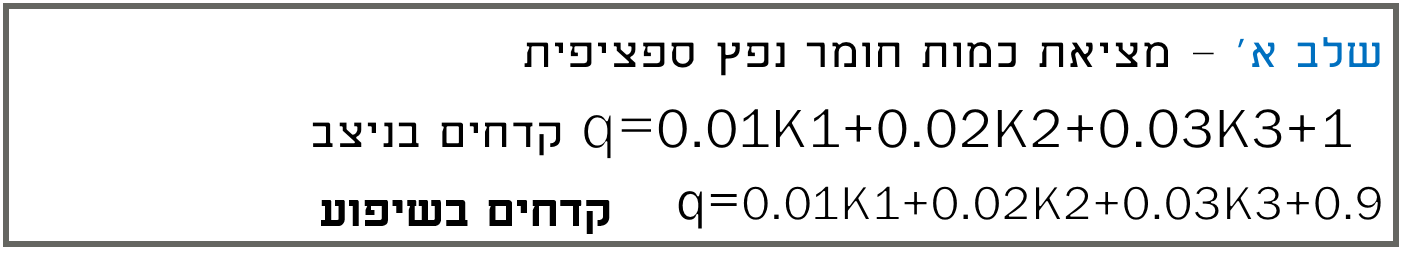 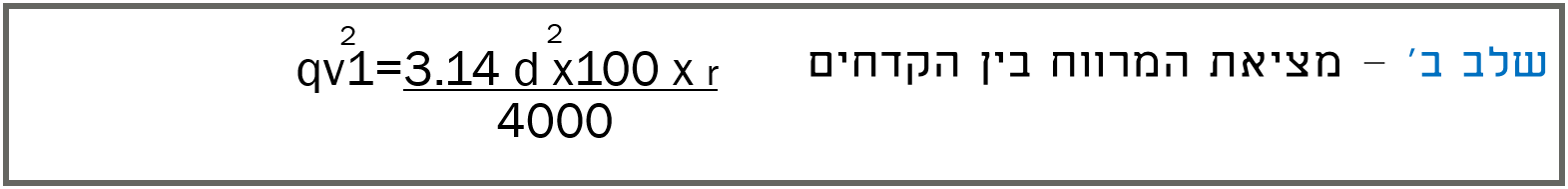 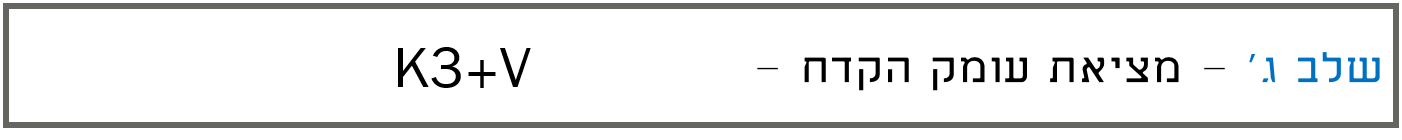 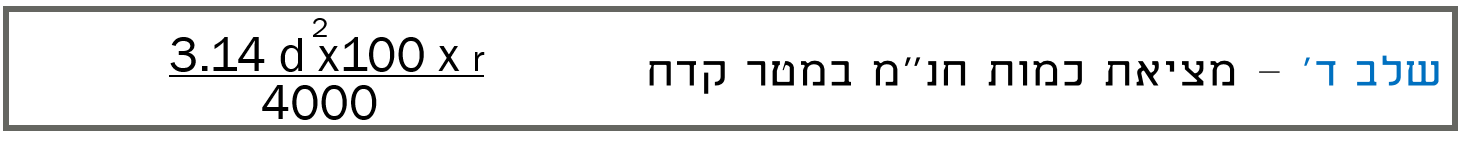 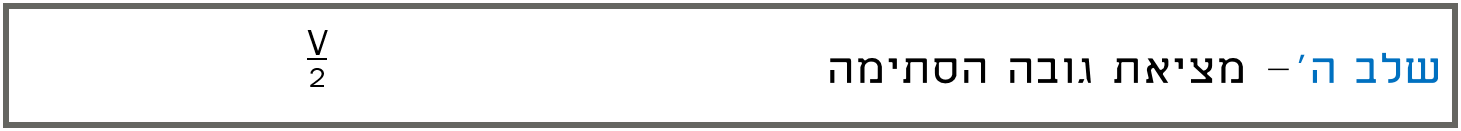 שלבי ביצוע החישובים -המשך
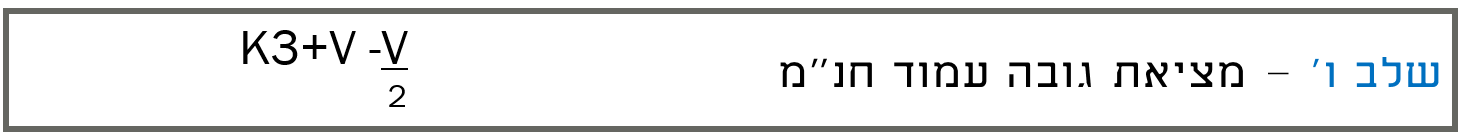 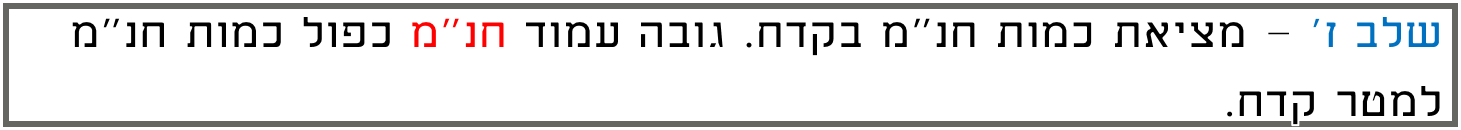 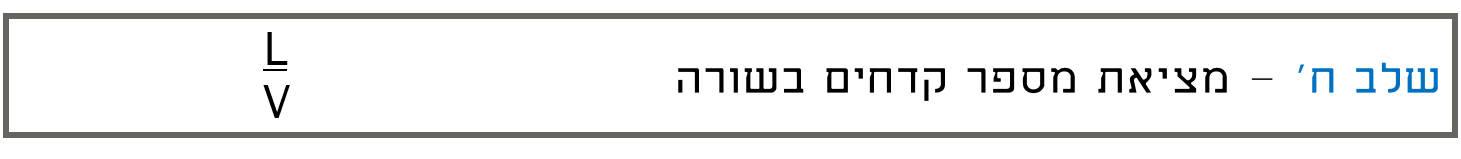 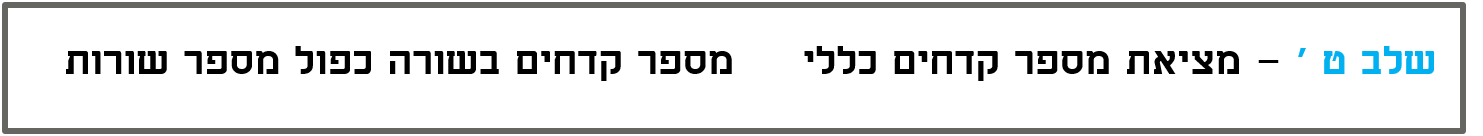 שלבי חישוב מעגל טורי
סכום התנגדות טור הנפצים
R1 = r x n
סכום ההתנגדות הכללית של המעגל
R = R1 + R
M
T
זרם כללי
I= 1.5A
המתח הכללי.
V= I X R
שלבי חישוב מעגל טורים במקביל
סכום התנגדות הנפצים בטור.
r x n
R =
נפצים
התנגדות שקולה של כל טורי הנפצים.
1
1
1
R = R + R
2
1
T
1
התנגדות שקולה של כל המעגל
=R + R
R
T
M
T
1
מציאת הזרם הכללי -1.5 אמפר כפול מספר הענפים
מציאת המתח הכללי – זרם כללי כפול התנגדות כללית
V= I X R
T
T